Artenförderung Wendehals Erzberg/Maiholz
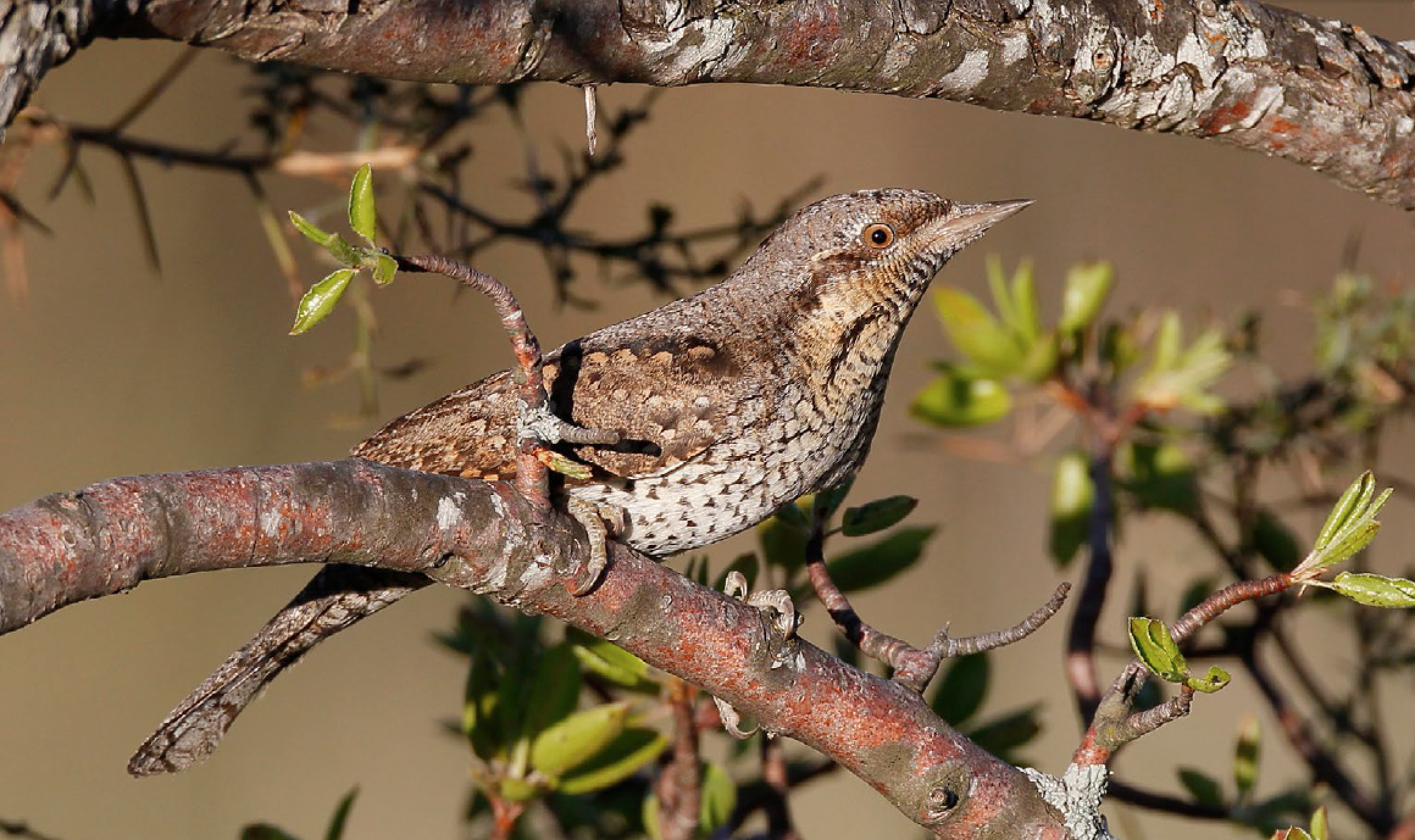 Specht und Ameisenspezialist
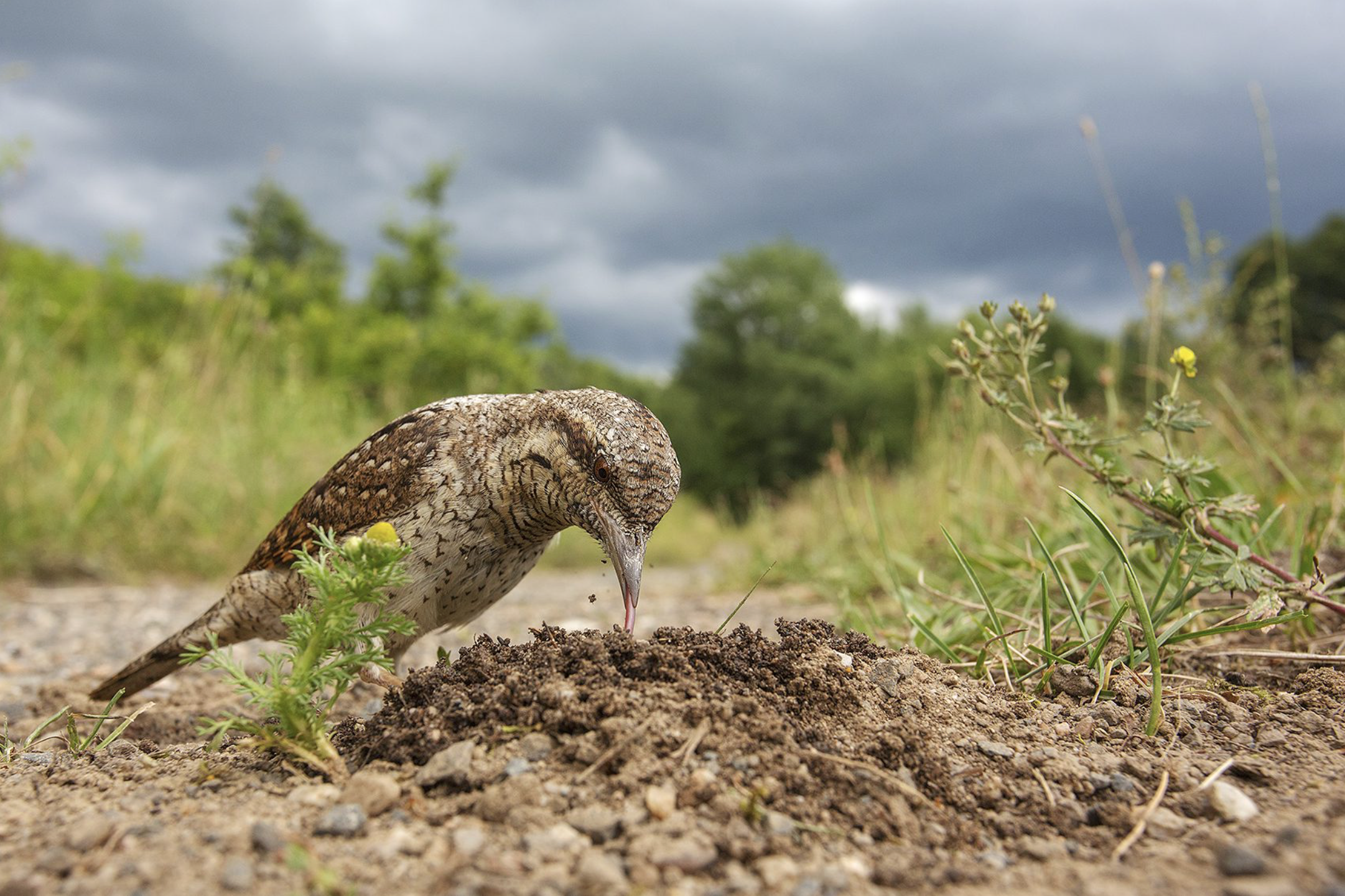 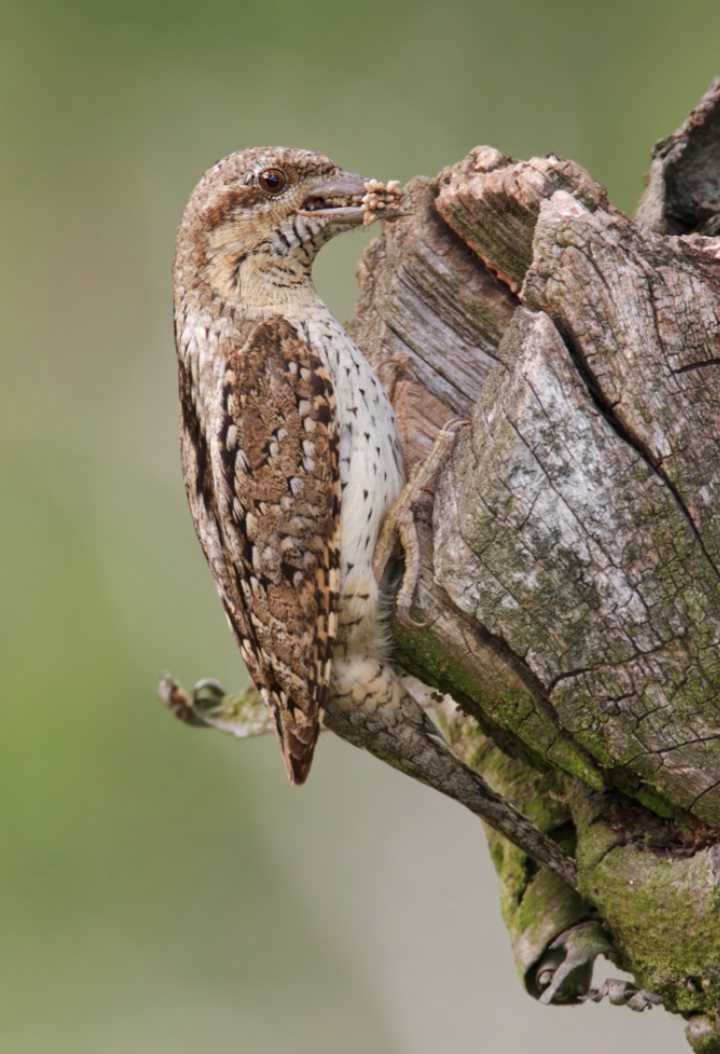 [Speaker Notes: Ameisenspecht mit langer Zunge (Wiesenameisen)
Höhlenbrüter]
Potentielle Lebensräume im Aargau
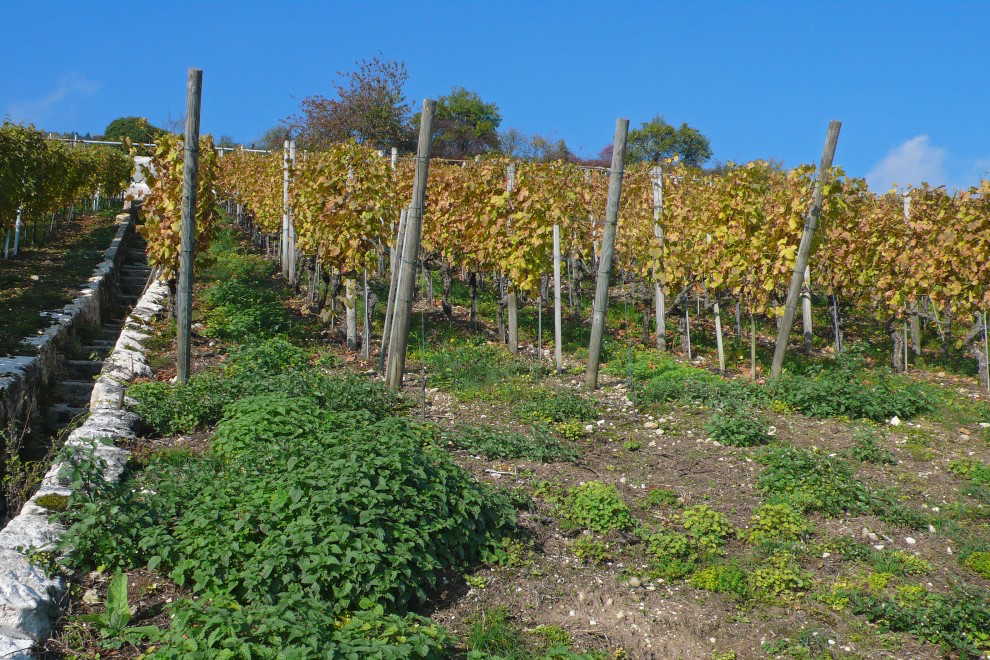 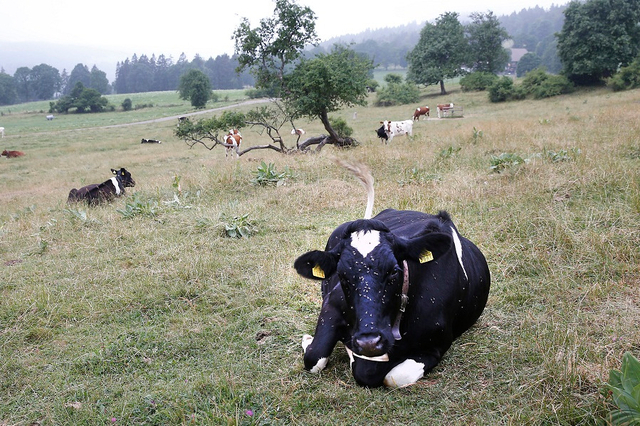 Strukturreiche Rebberge
Extensive Weiden
[Speaker Notes: 1. Strukturreiche Rebberge (Hecken, Einzelbäume, Trockenmauern und wertvollen Übergangsbereiche zu extensiven Weiden und Wiesen bzw. lichten Waldrändern)
2. Extensive Weide (vor allem an trockenen nährstoffarmen Jurastandorte)
Lichte Wälder nur mit angrenzenden wertvollen Rebflächen oder Weiden interessant 
Hochstammobstgärten Unternutzen meist zu dicht]
Wichtige Strukturen
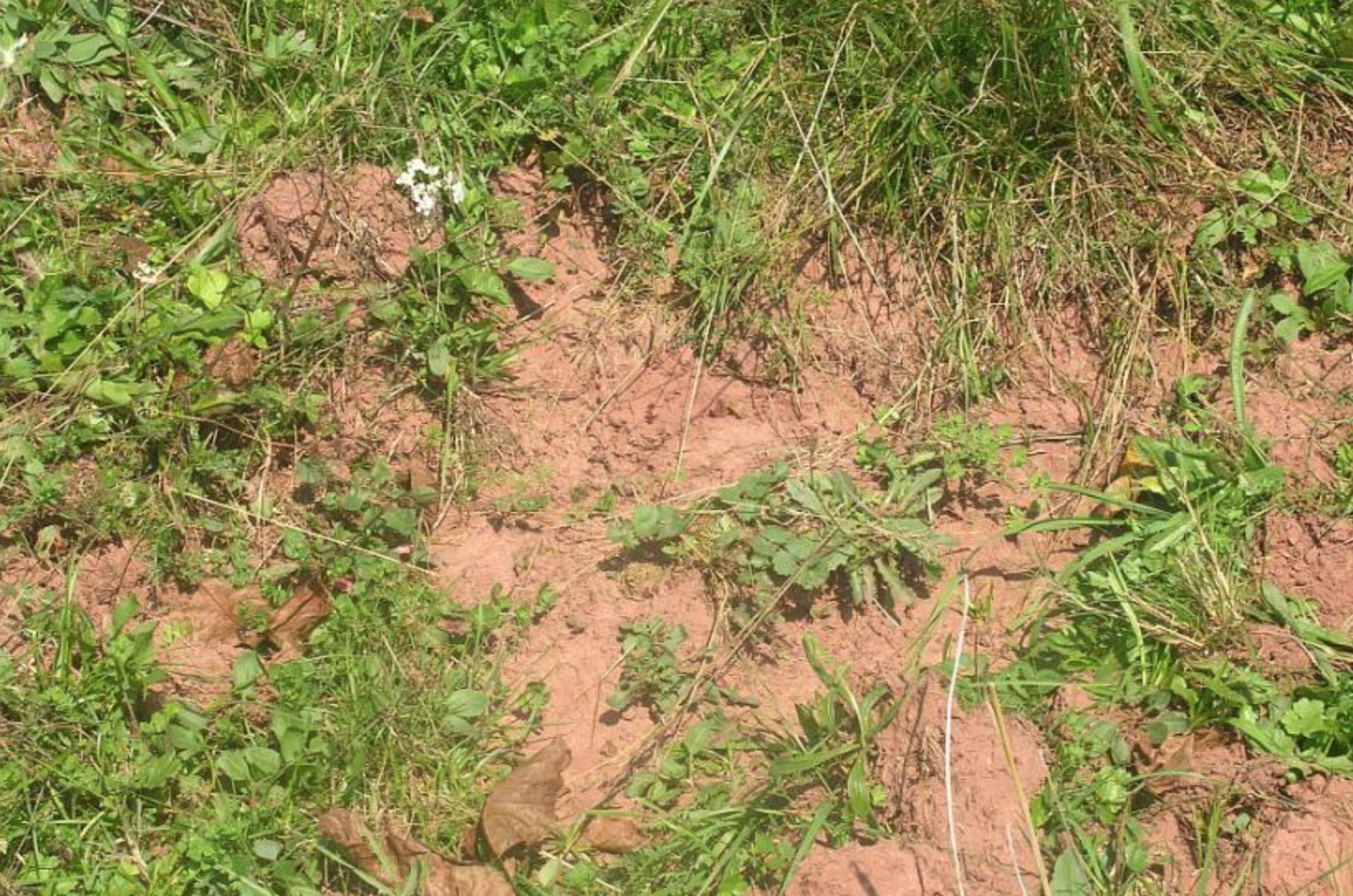 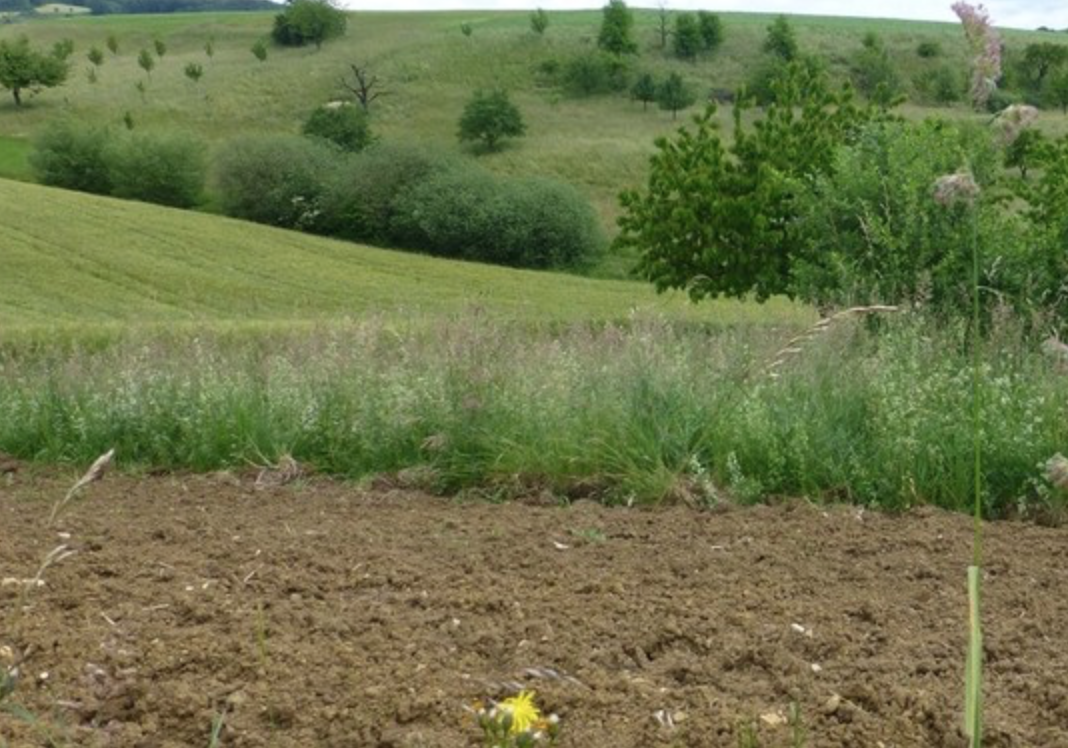 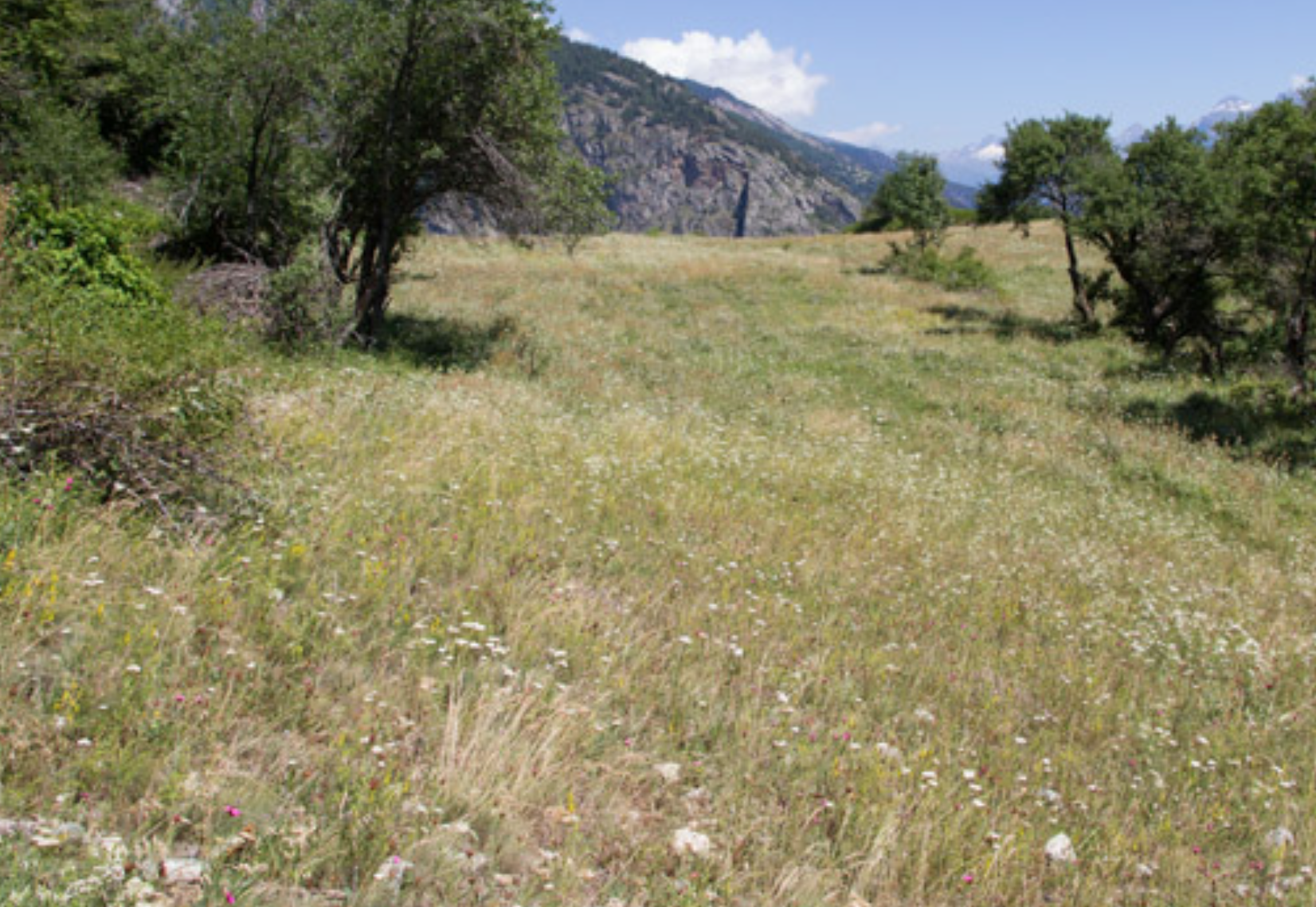 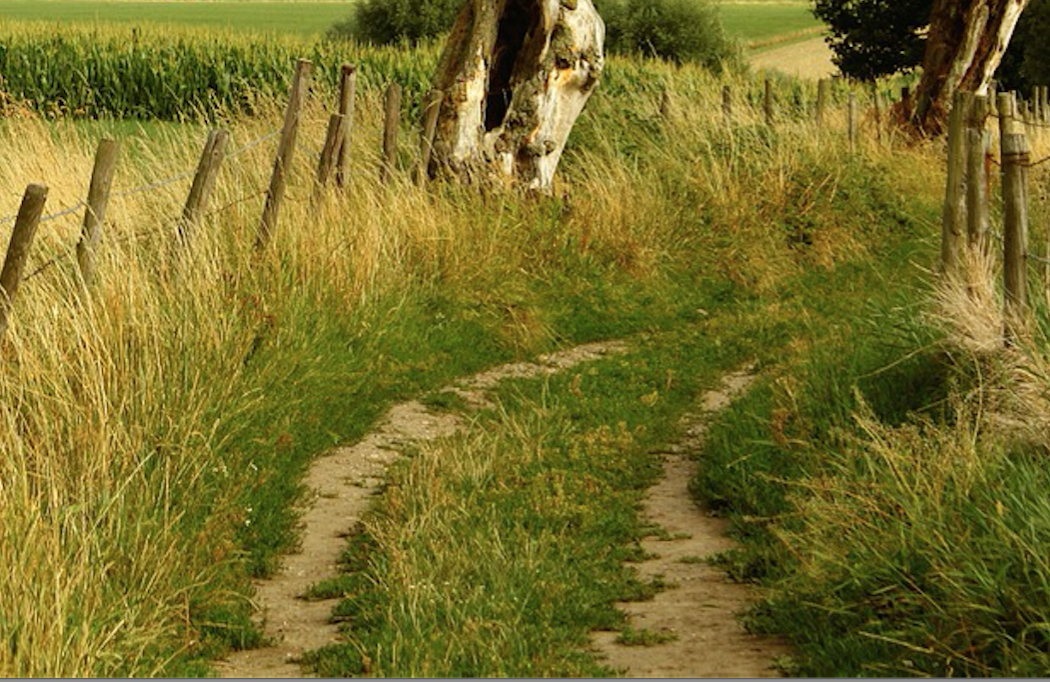 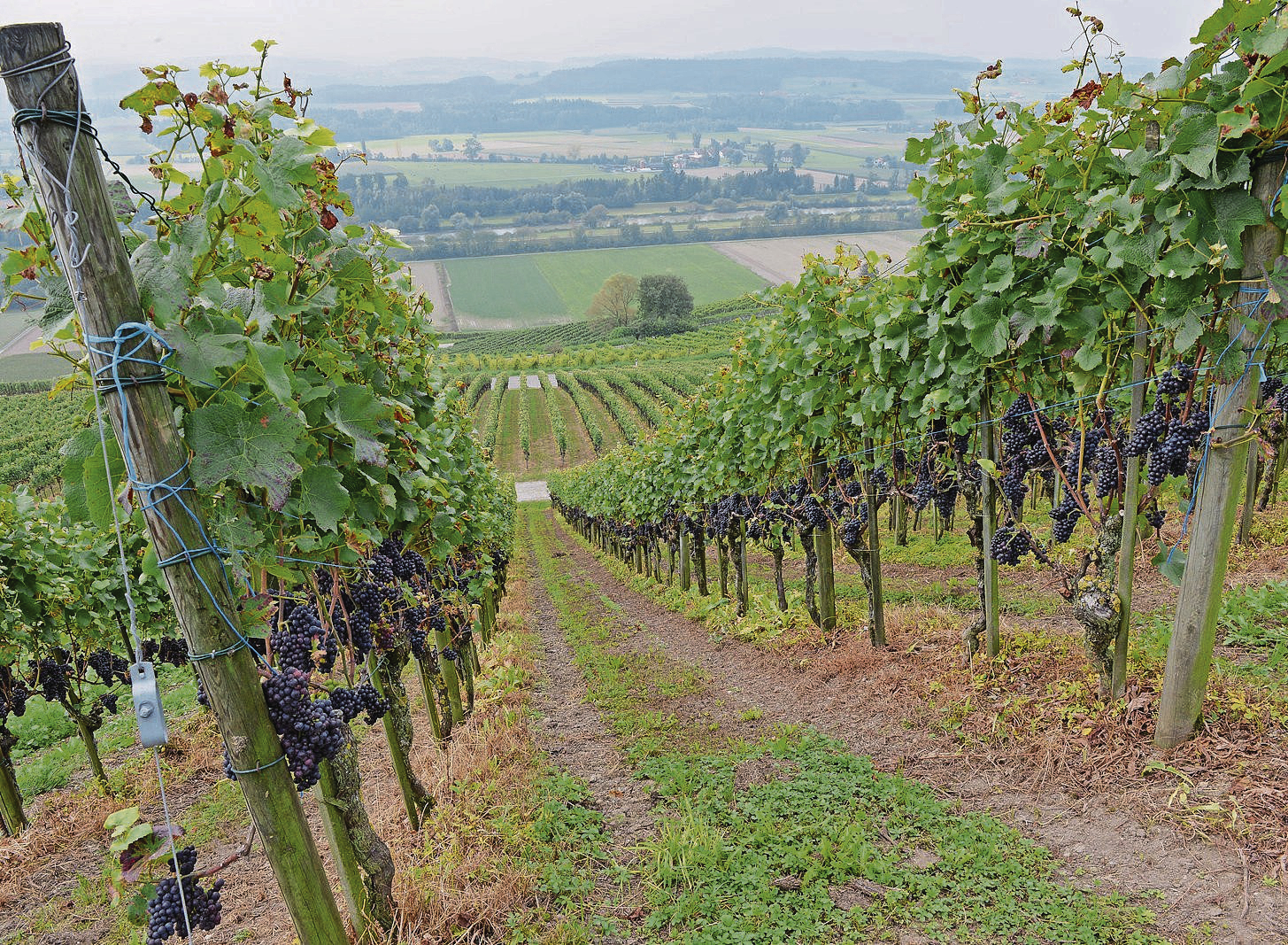 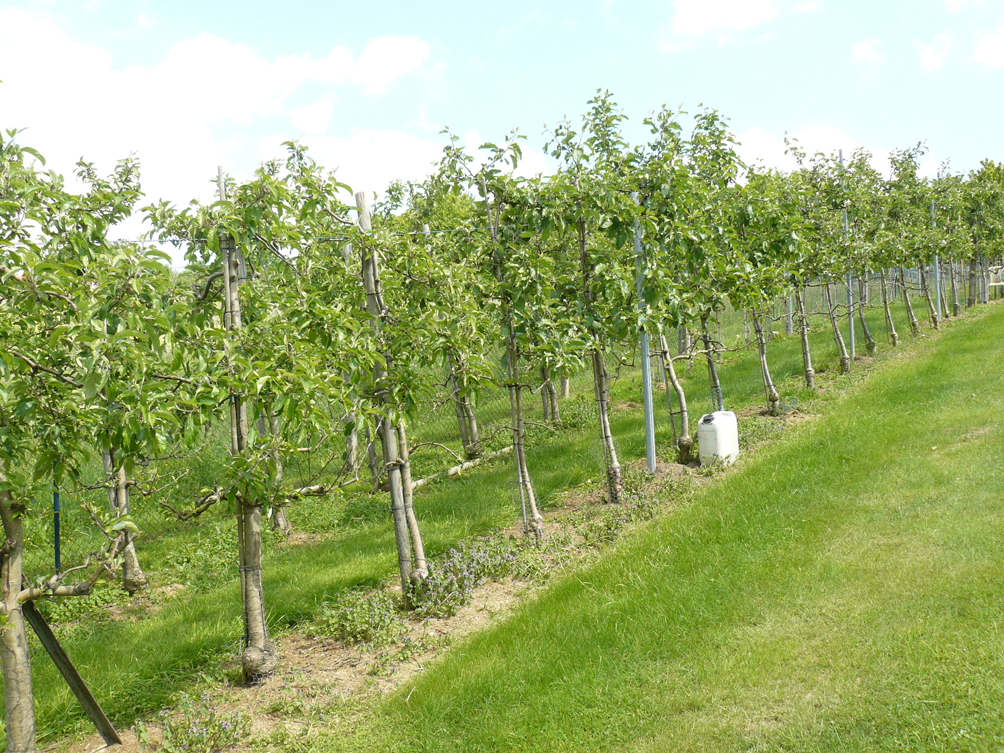 [Speaker Notes: Nahrungsverfügbarkeit und Nahrungserreichbarkeit (Ameisen und vor allem deren Larven)
1. lückige extensive Wiese
2. Boden einer extensiven Weide
3. Offener Boden (Streifenförmiges Auffräsen)
4. Unbefestigter Feldweg (besonders an deren Rändern viele Ameisennester)
5. Offener Boden unter Reben oder alternierend gemäht oder aufgesfräst
6. Spezialkulturen wie Birnenniederstammanlagen (Studie Schweizerische Vogelwarte)
Lichte Wälder werden im östlichen Mittelland nicht besiedelt, lediglich Baumhöhlen in deren Randbereichen genutzt]
Wichtige Strukturen
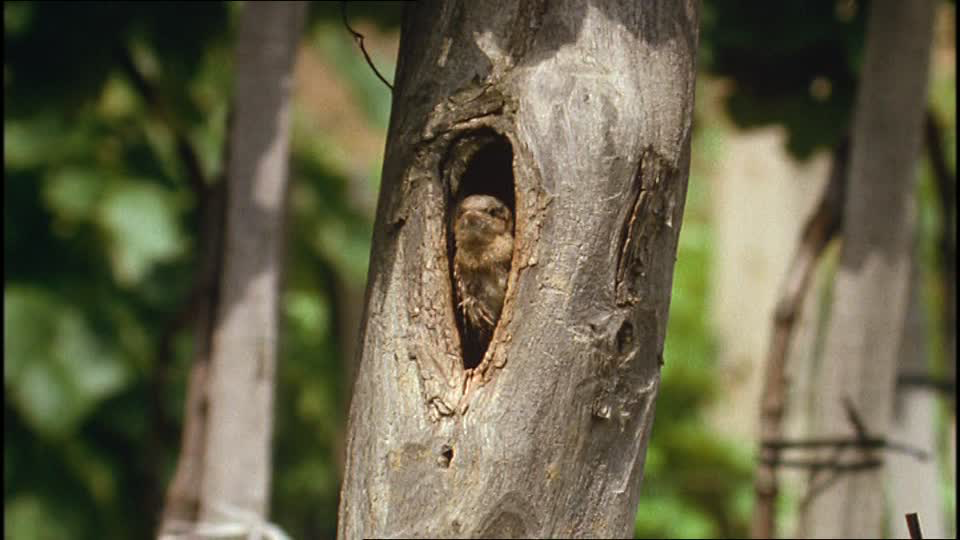 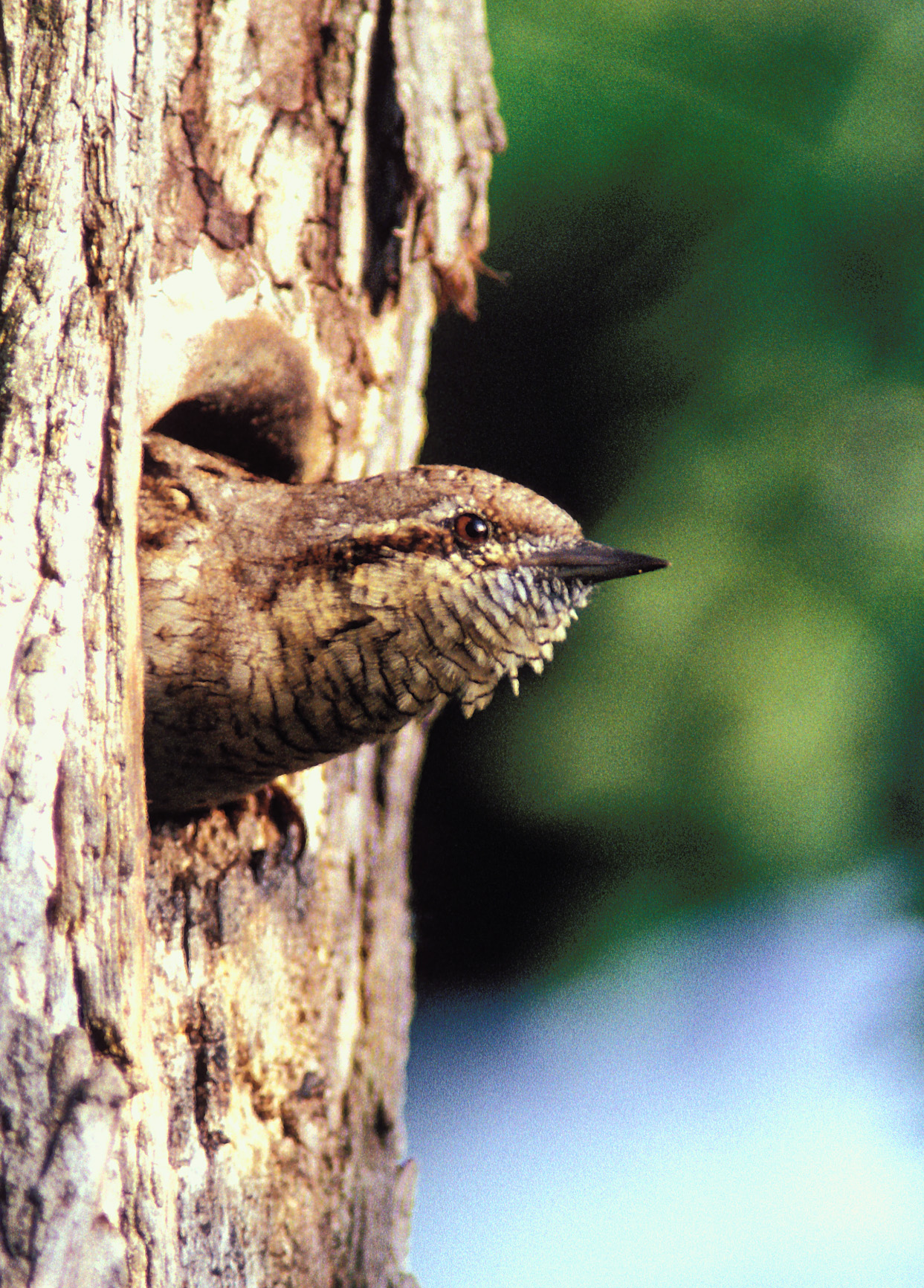 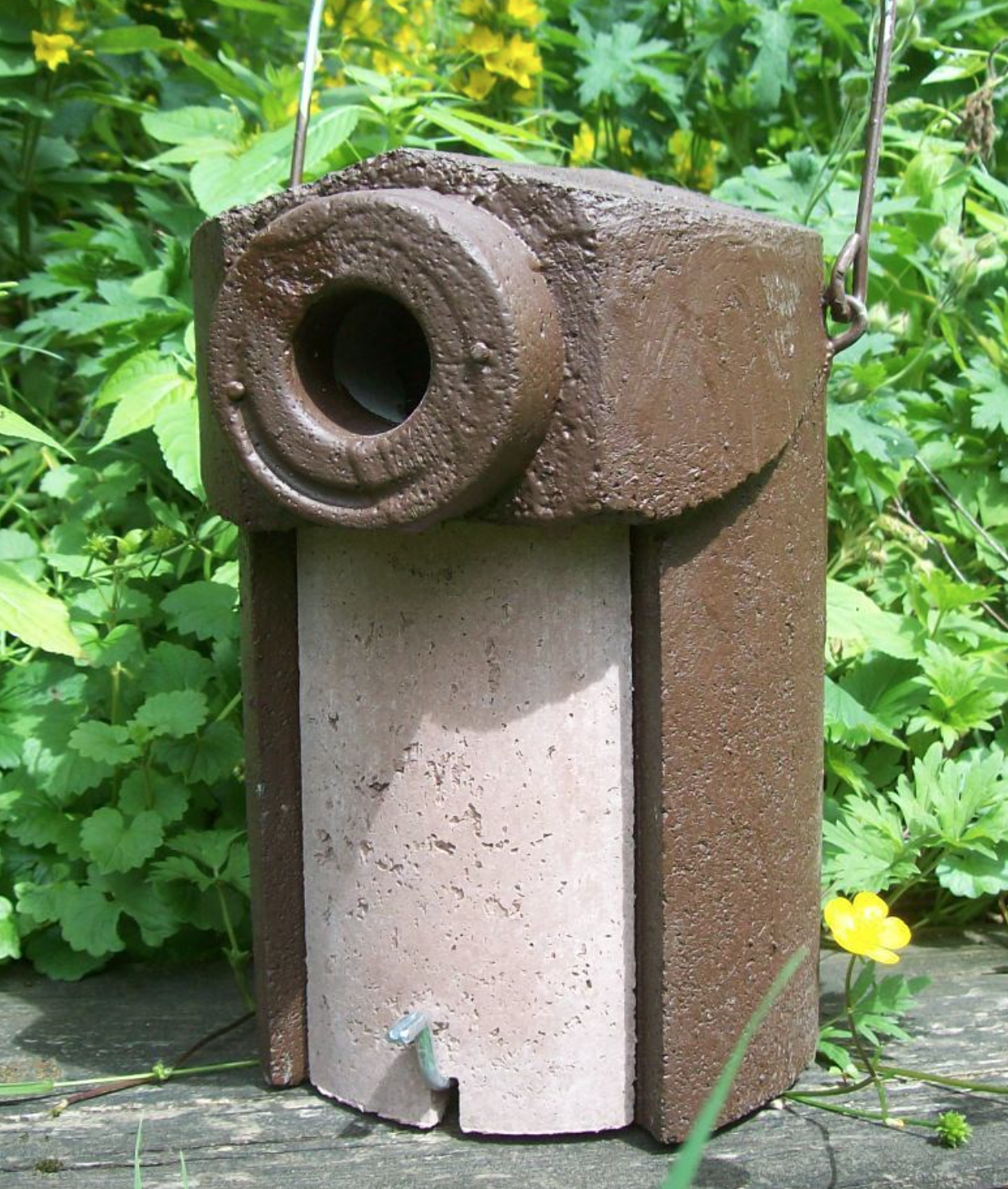 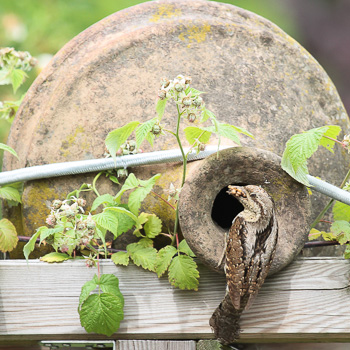 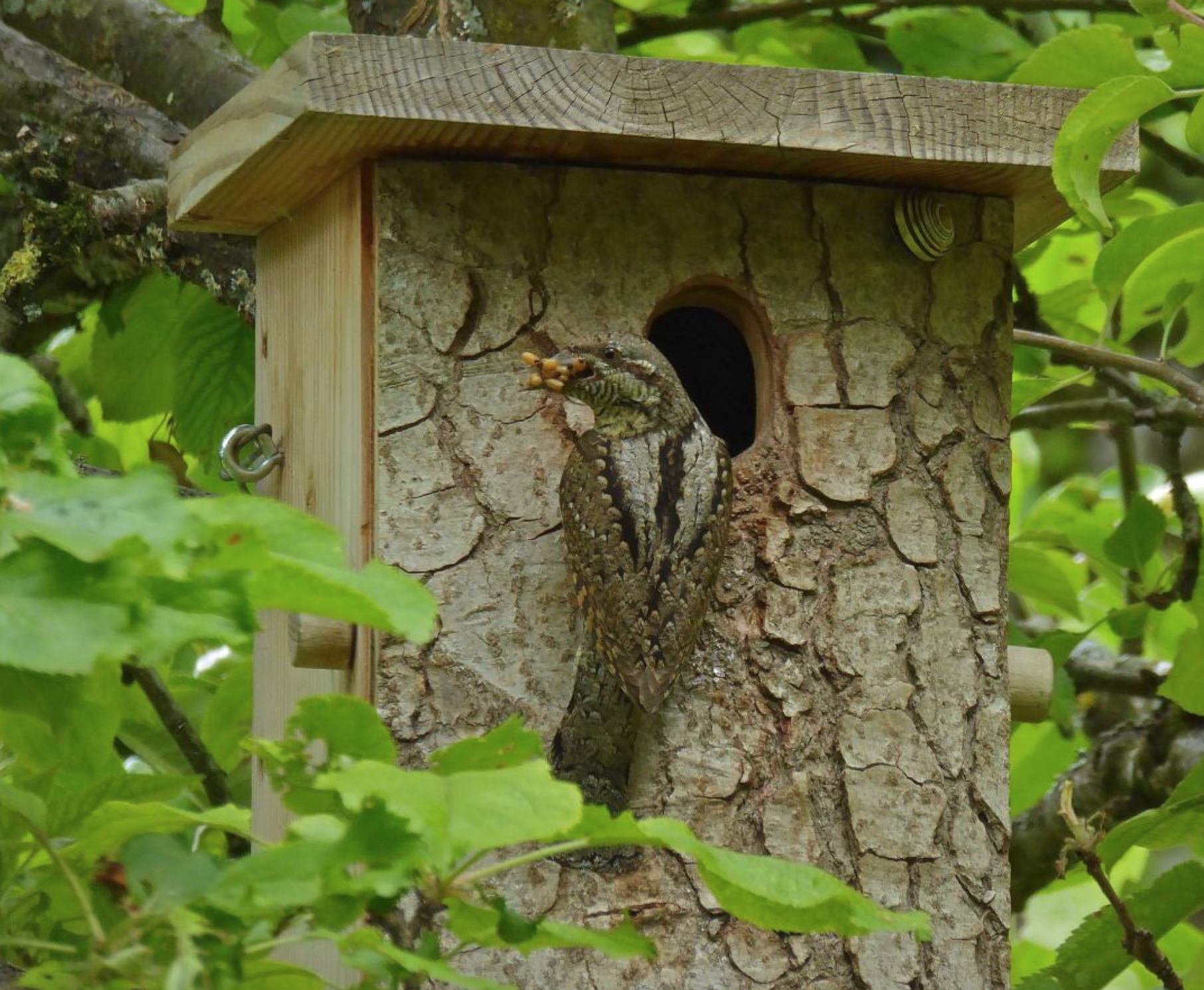 [Speaker Notes: Der Wendehals braucht ein grosse Anzahl Höhlen in seinem Revier, bestenfalls 10 bis 20 pro Hektare
Die Männchen zeigen den Weibchen verschiedene potentielle Brutstätten, von denen die Weibchen dann eine auswählen
Höhlengrösse, Einflugloch, Exposition können dabei ganz unterschiedlich ausfallen
Bei Kästen empfehlen wir eine Eingangslochgrösse von 32 mm bis 35 mm, um keine Konflikte mit in den Rebbergen brütenden Staren zu schüren (Loch zu klein für sie)
Oft macht es Sinn Kästen in den Sektionen zu bauen, im Rahmen dieses Projektes können die Kosten auch von BirdLife bzw. von NFA-Geldern gedeckt werden.]
Weltweite Verbreitung
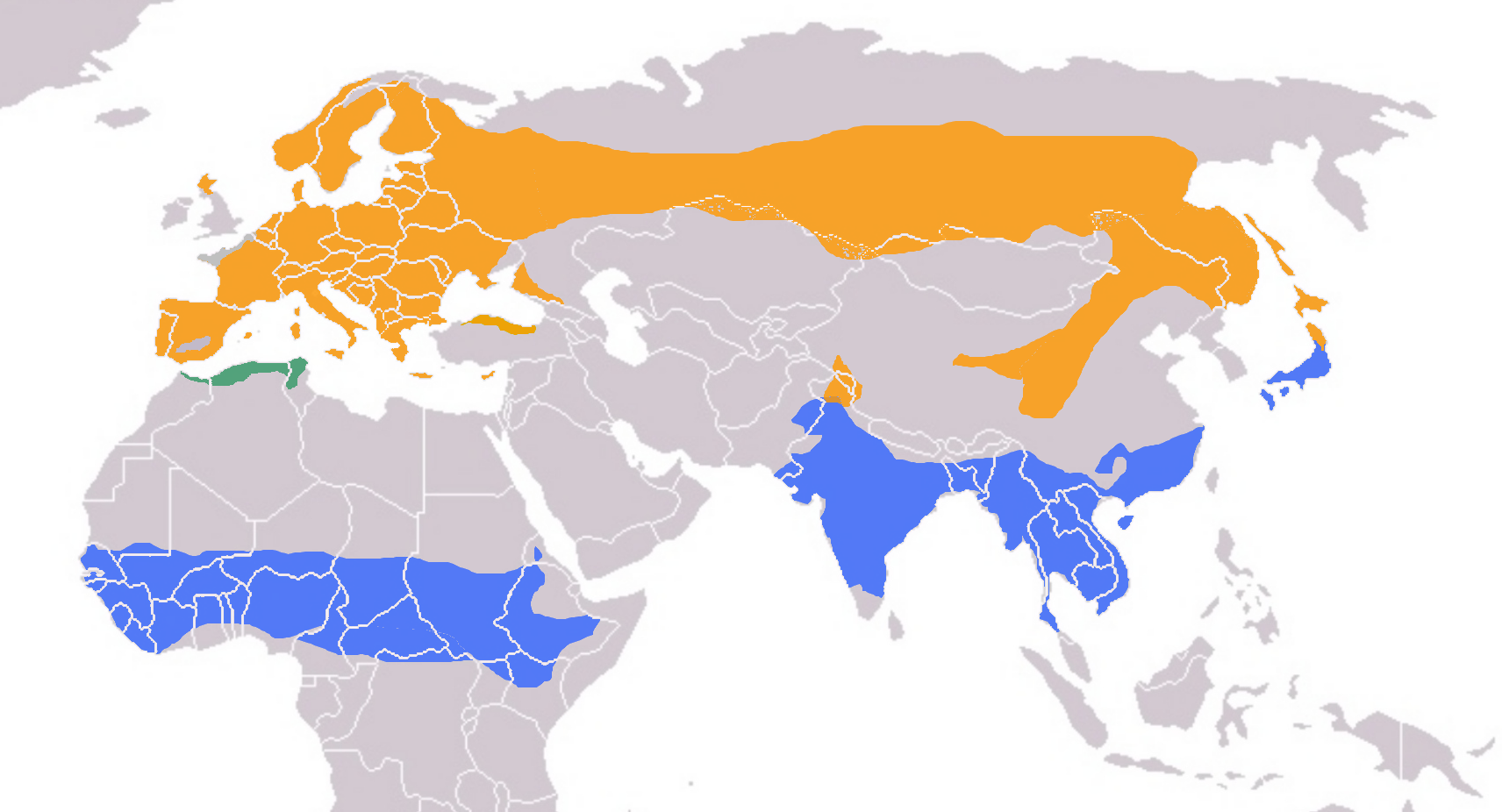 Erwarte das Unerwartete
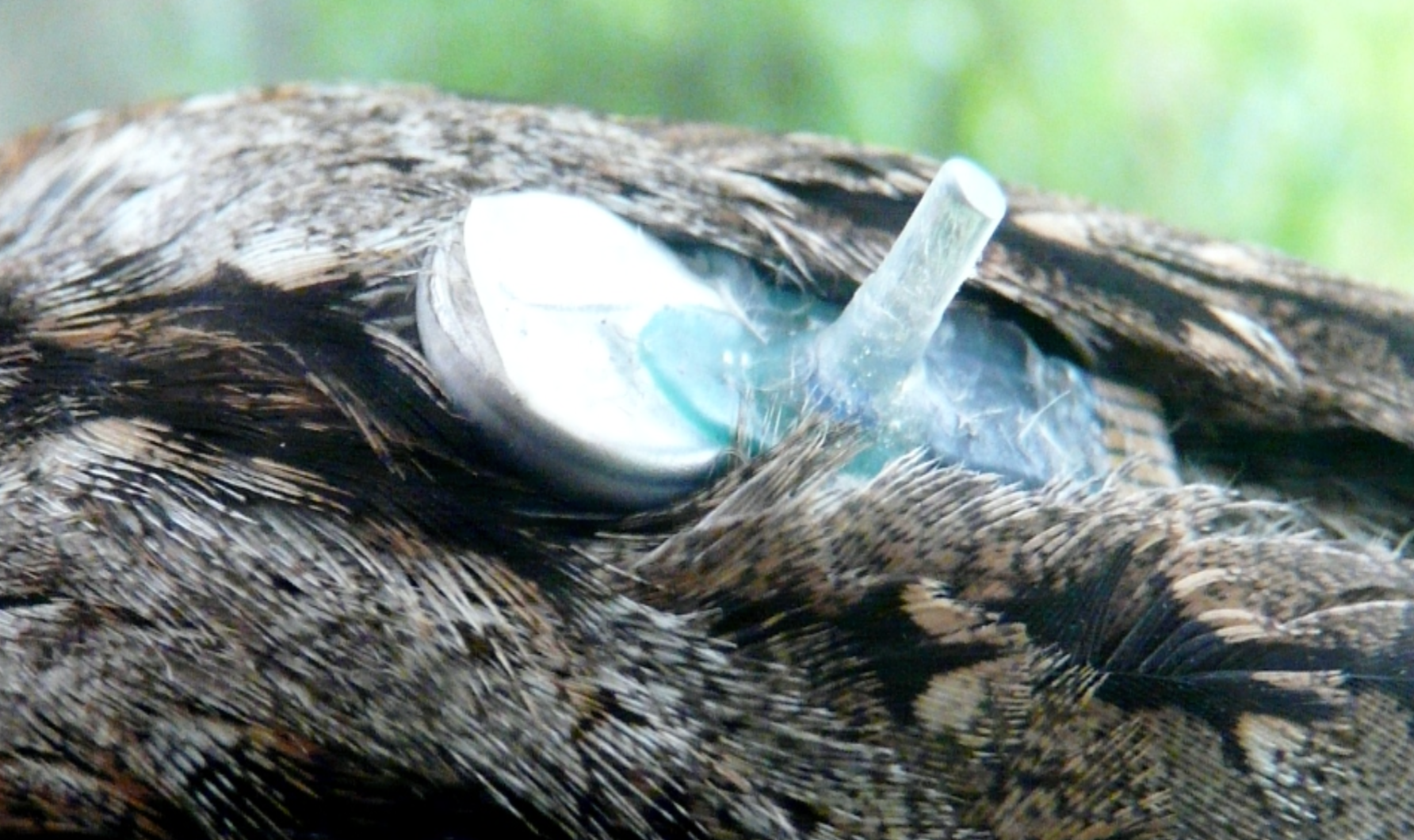 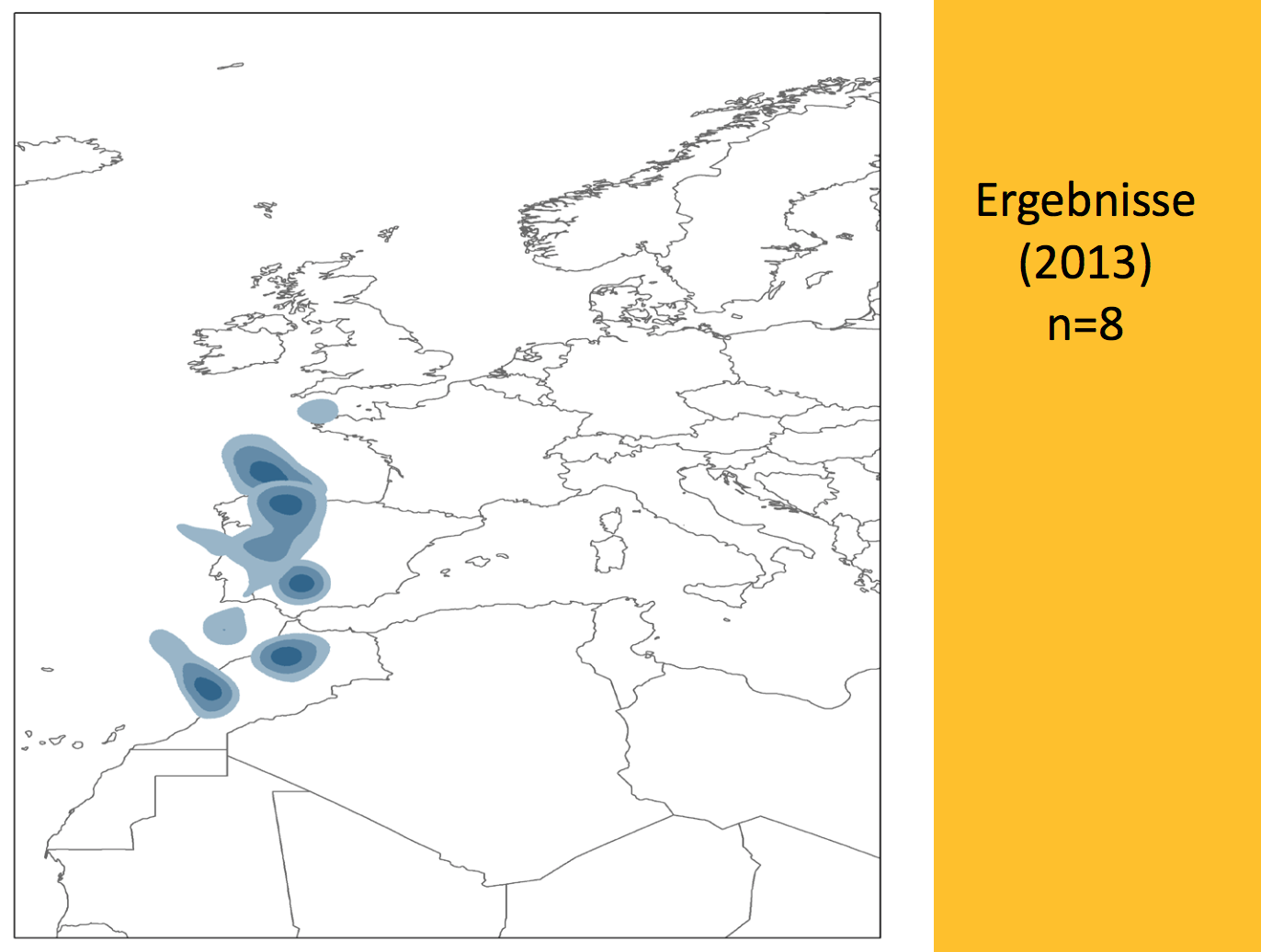 Lage in der Schweiz
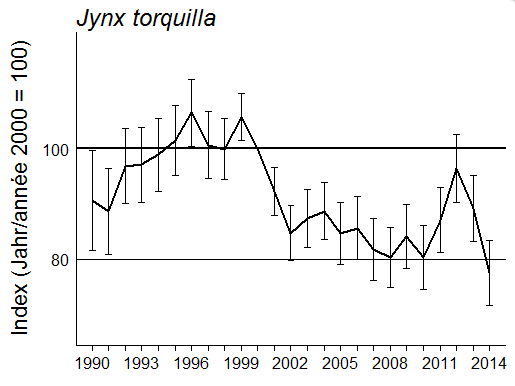 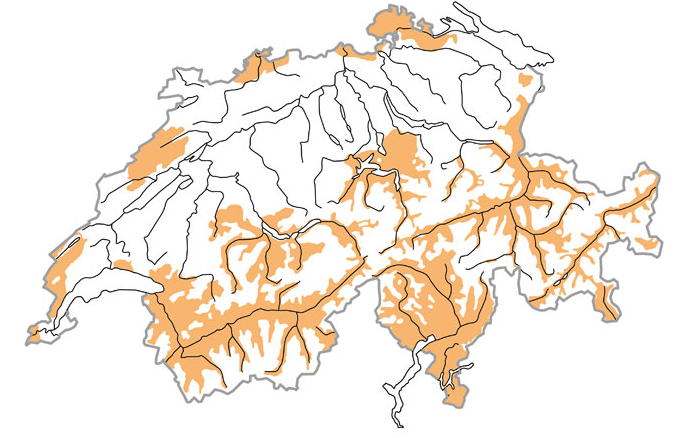 Entwicklung des Bestands
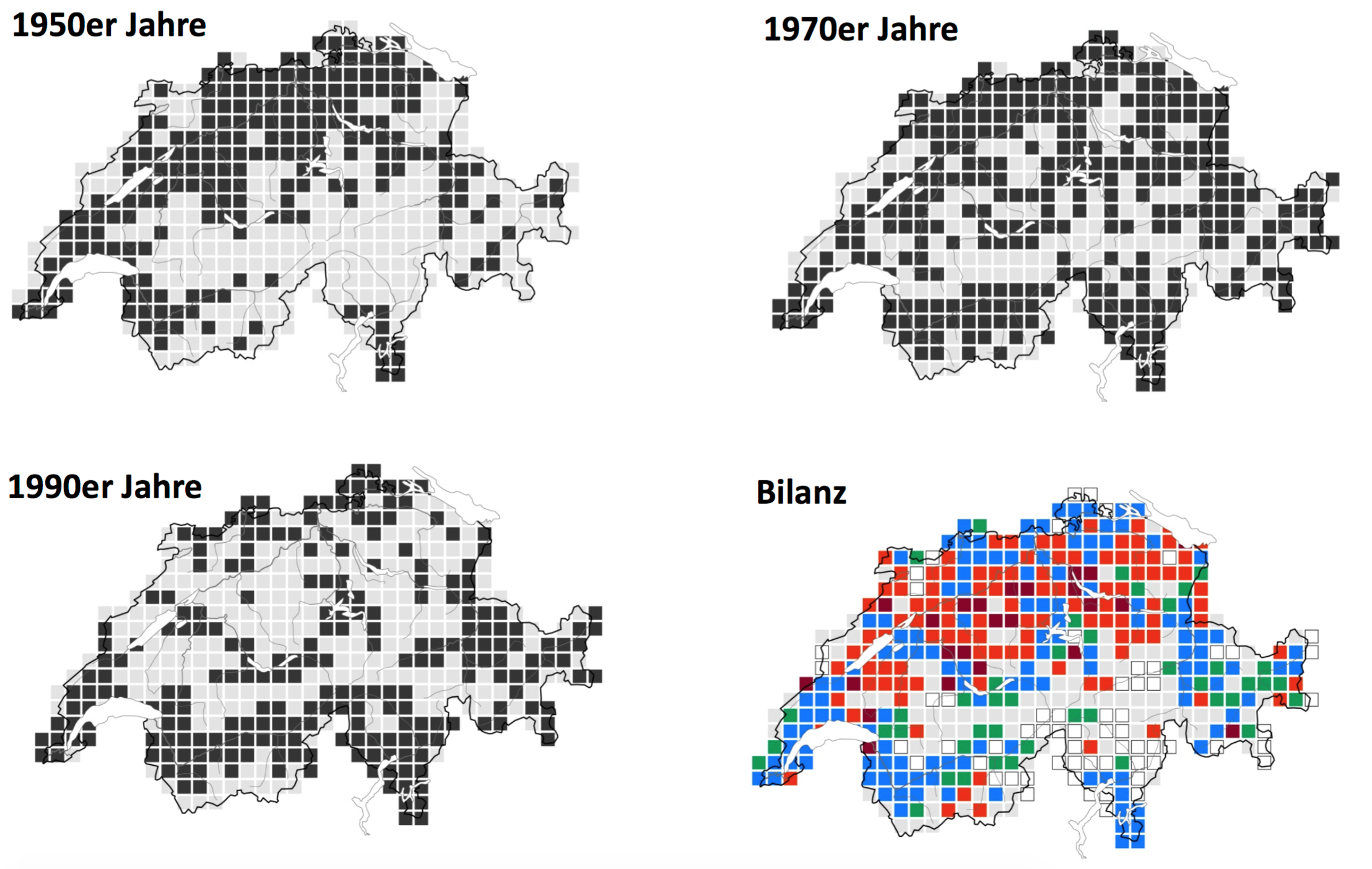 Hintergrund
Verlust von Lebensräumen (vor allem Mittelland)
Fehlende Nistplätze (Höhlen)
Starke Abnahme in den letzten 50 Jahren
Initiierung gezielter Artenförderungsprojekte 
Erfahrungen von BirdLife Schweiz : Förderung in geeigneten Lebensräumen ist erfolgsversprechend
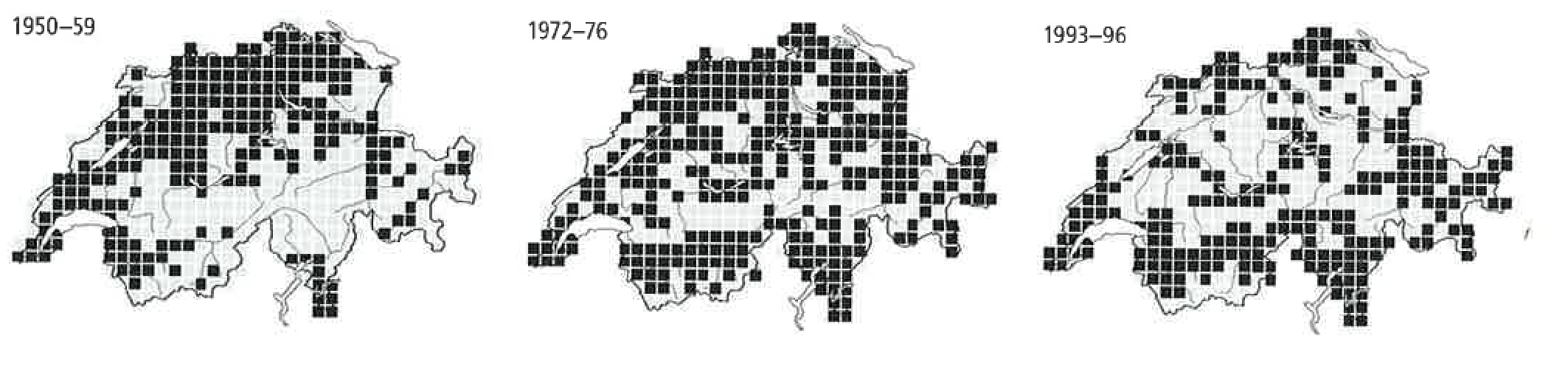 Projekt
2016: Start eines gemeinsamen Artenförderungspojektes mit der Schweizerischen Vogelwarte (AG, BE, SO)

1. Auswahl geeigneter Gebiete
2. Systematische Suche nach Wendehälsen
3. Verbesserung des Nistplatzangebotes
4. Aufwertung von Lebensräumen
[Speaker Notes: Zuständigkeit: BE,SO (Vogelwarte), AG (BirdLife Schweiz)

Letzter Schritt (Aufwertungen) optional und kann sicher nicht an jedem Standort realisiert werden]
Erzberg/Maiholz
1. 2016: Wendehals über mehrere Wochen im Gebiet
2. Kontakt mit NSV Erlinsbach
3. Gemeinsame Begehung: Liesbeth, Edi und Bernd
5. Nistkästen bestellt
6. Nistkästen aufhängen
7. Erfolgskontrolle
8. Nistkastenreinigung
[Speaker Notes: - Nistkästen werden vom Projekt bezahlt oder den lokalen Sektionen selbst hergestellt.]
Erste Begehung
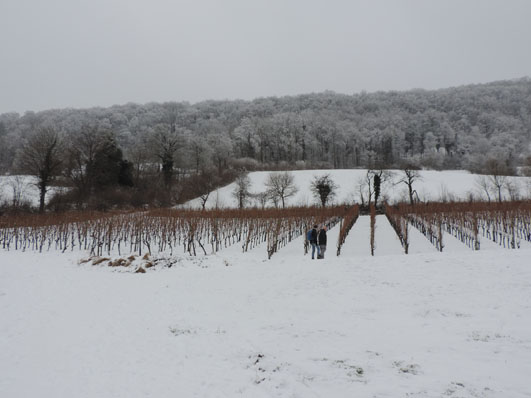 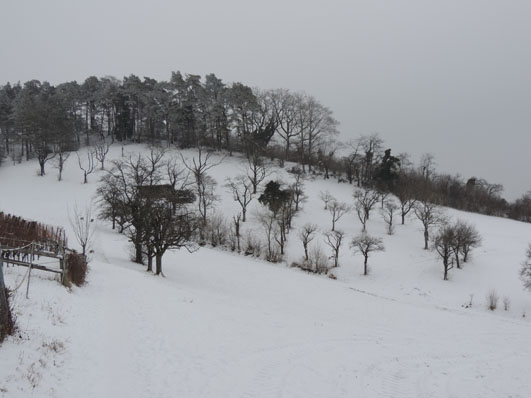 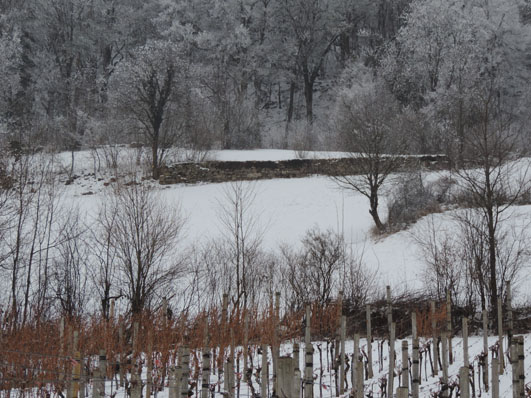 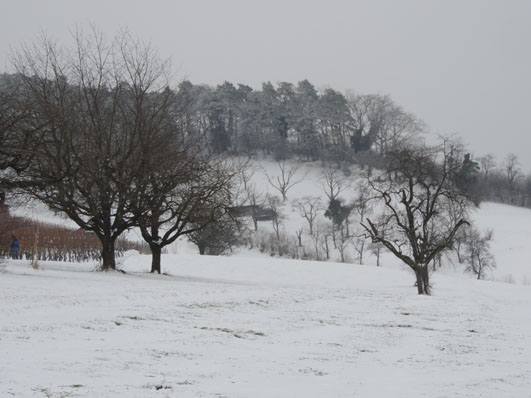 [Speaker Notes: - Nistkästen werden vom Projekt bezahlt oder den lokalen Sektionen selbst hergestellt.]
Potentielle Nistkastenstandorte
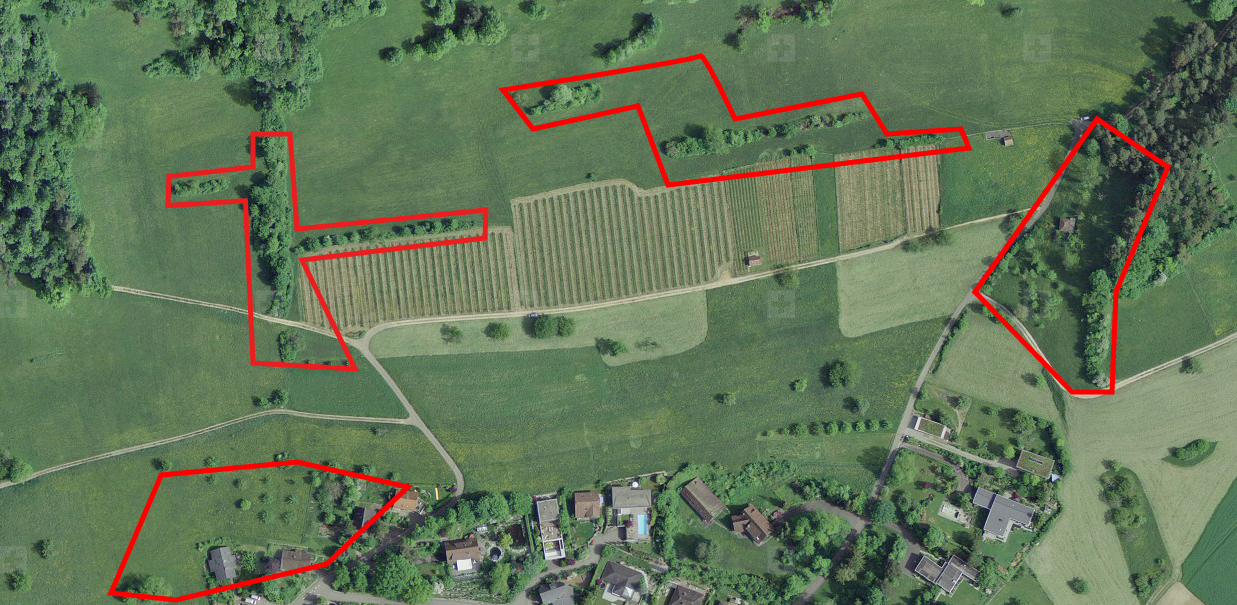 [Speaker Notes: Abklärungen mit Landbesitzern]
Inventarisieren
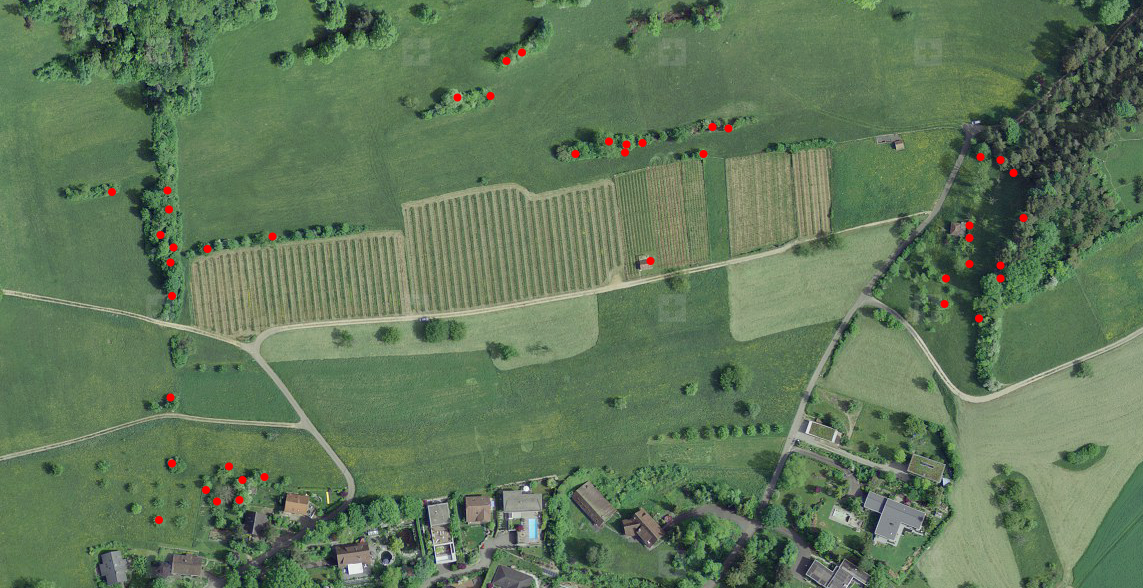 [Speaker Notes: - Nistkästen werden vom Projekt bezahlt oder den lokalen Sektionen selbst hergestellt.]
Erfolgskontrollen
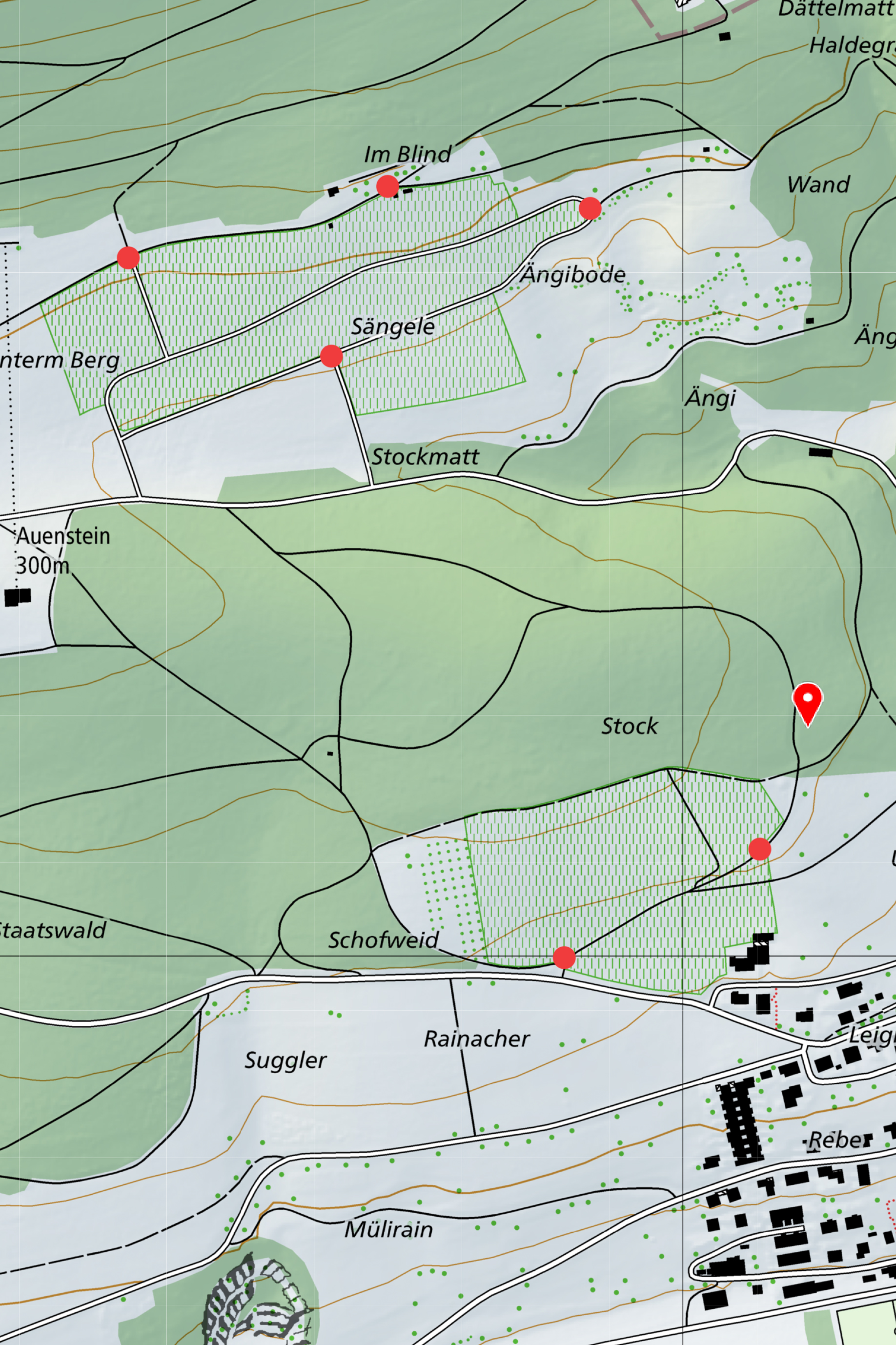 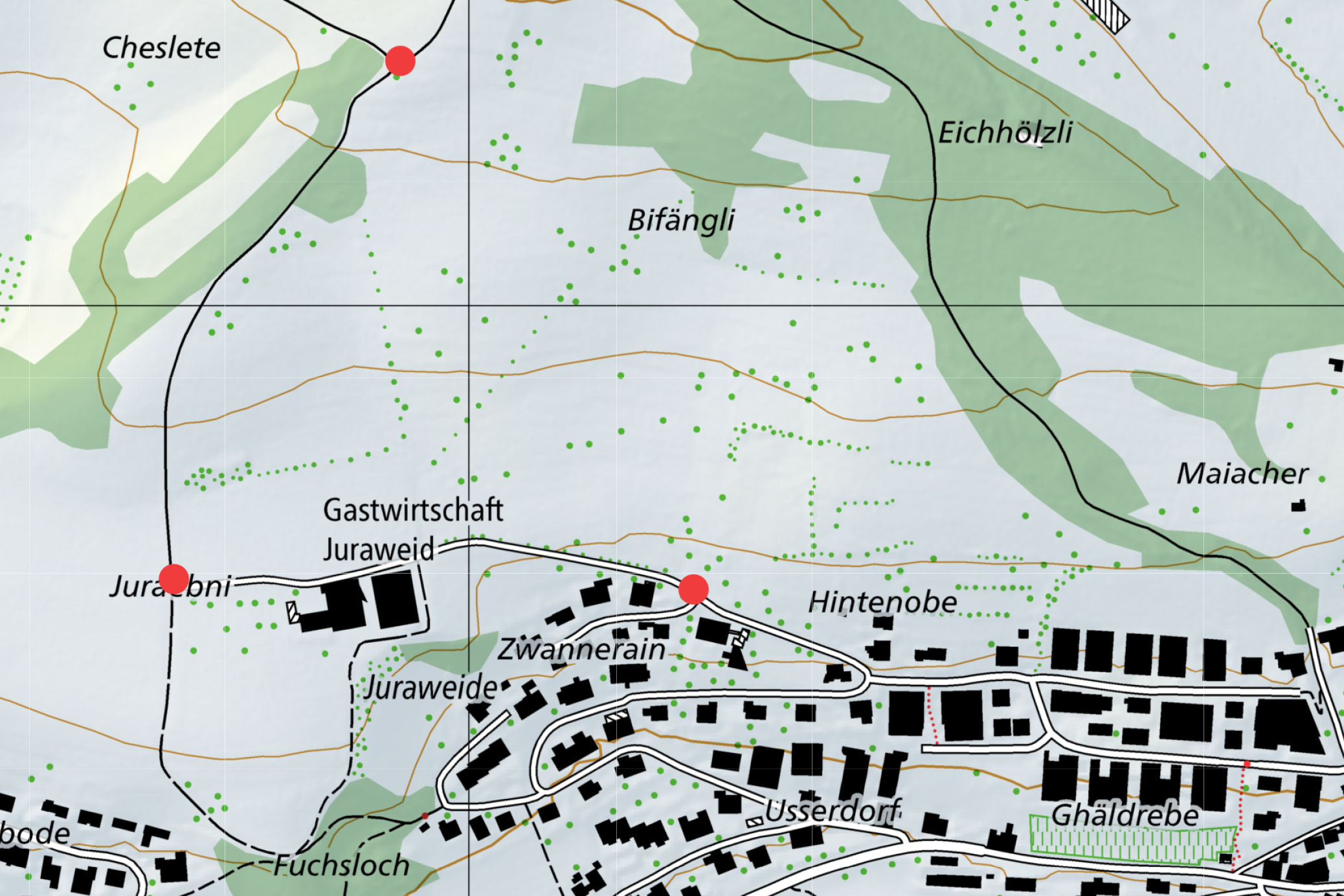 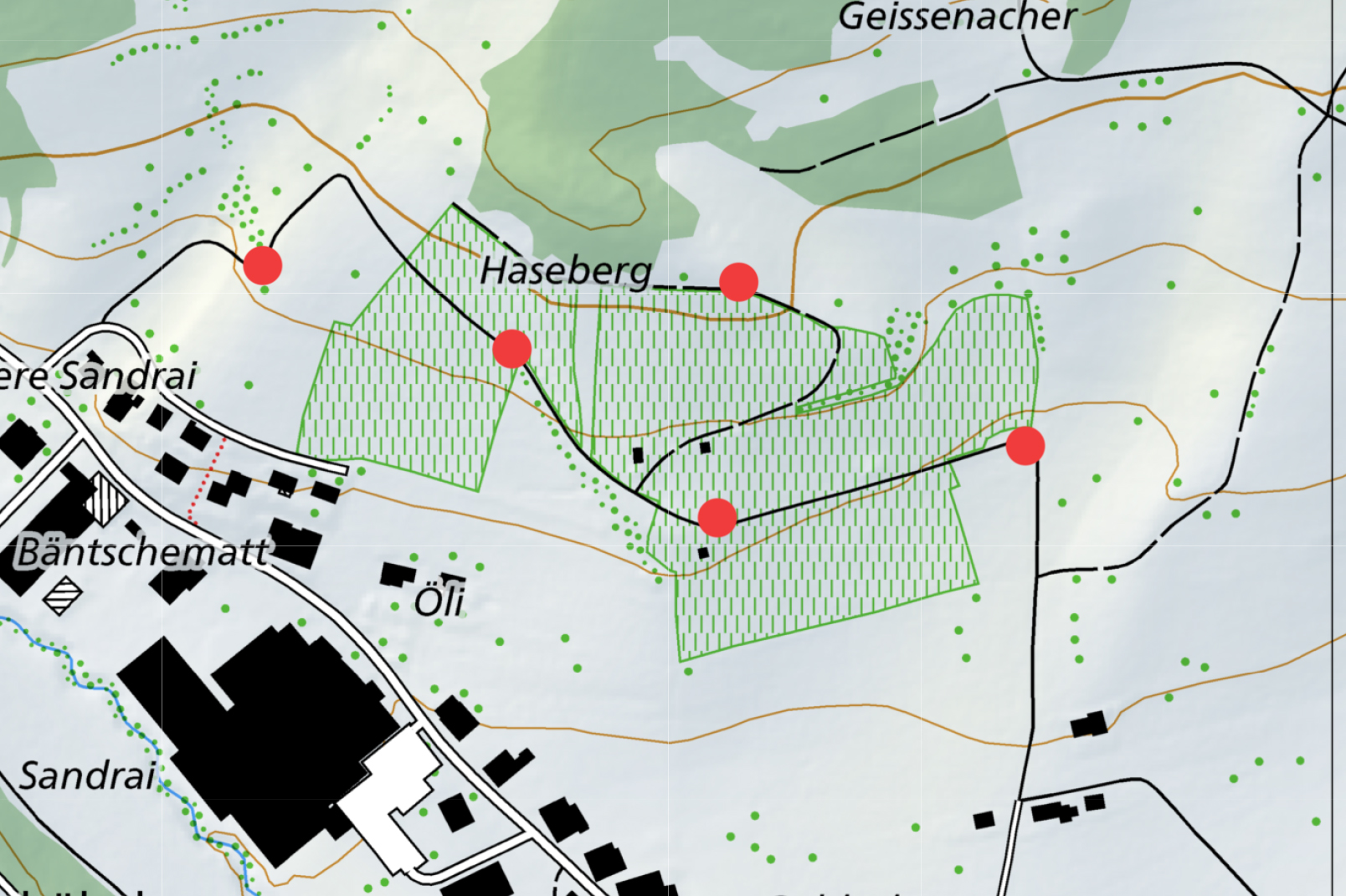 Auenstein
Biberstein
Küttigen
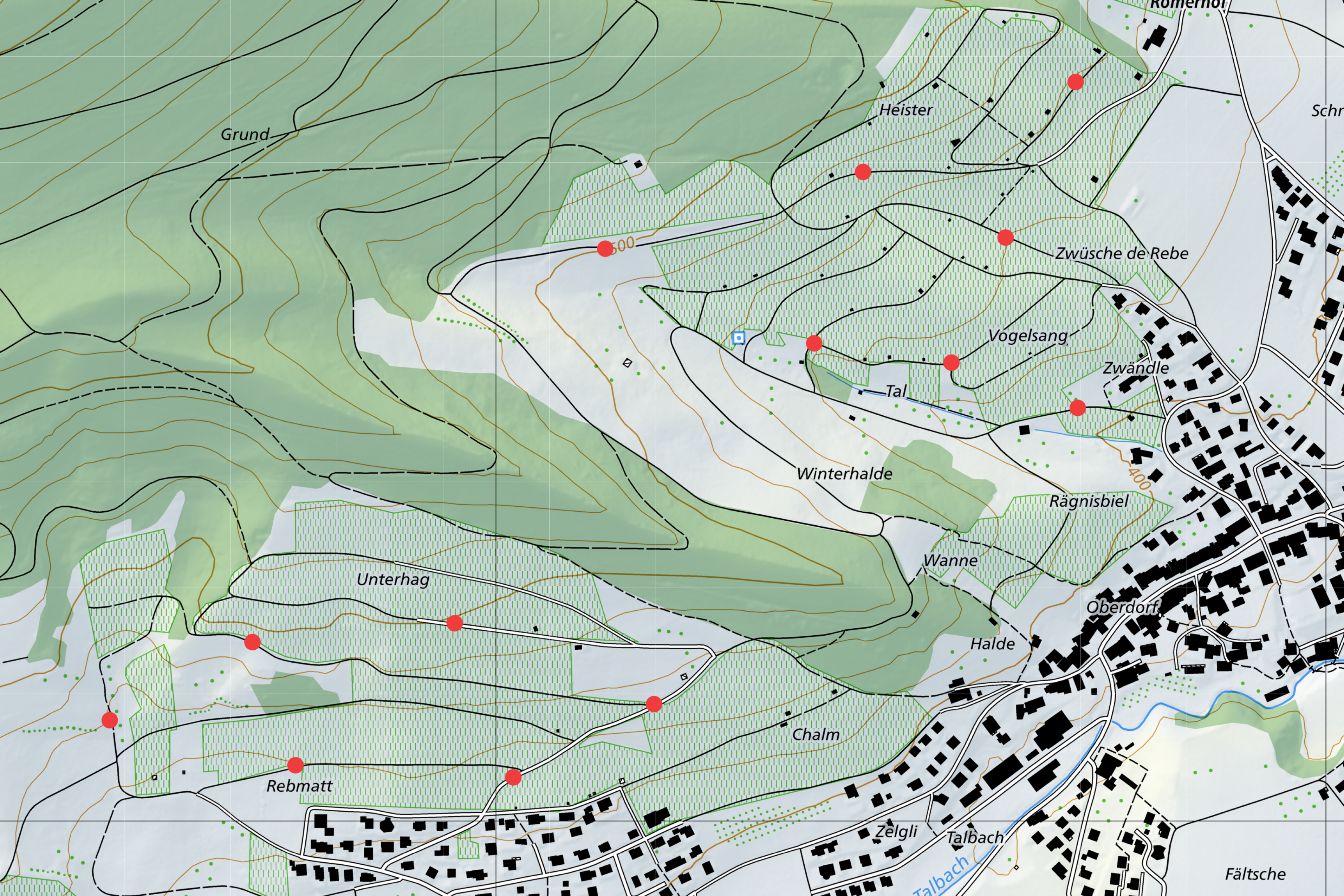 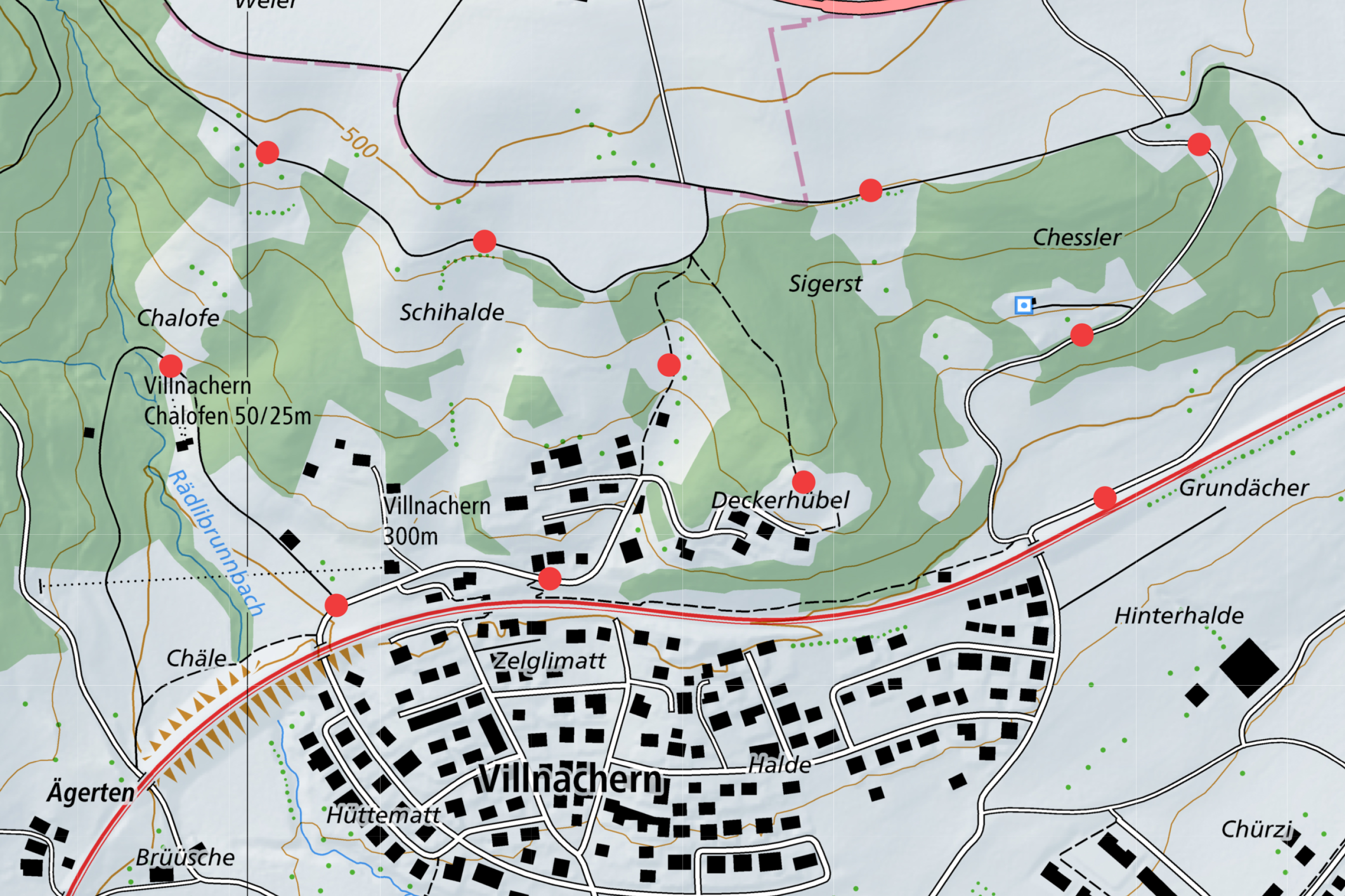 Schinznach-Dorf
Villnachern
[Speaker Notes: Zusätzlich kartiert: Geisberg bei Ennetbaden
Lägernhang bei Wettingen (Zwei Bruten in 2016 gefunden)

Bereits initiierte Projekte: Gaisberg bei Ennetbaden; Lägernhang bei Wettingen und Villnachern Schinznach-Dorf (hier vorschichtig kommunizieren, wir haben noch nicht alle angefragt)]
Erfolgskontrolle Kartierung
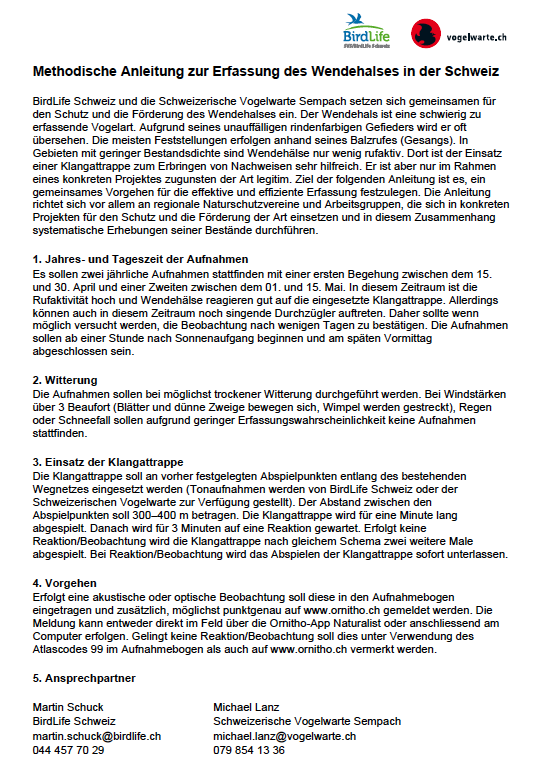 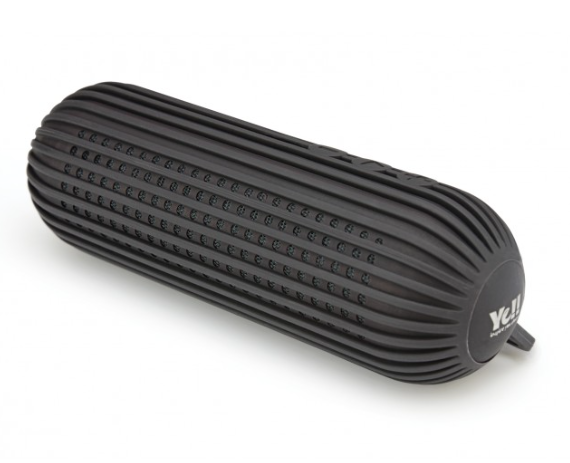 [Speaker Notes: - Nistkästen werden vom Projekt bezahlt oder den lokalen Sektionen selbst hergestellt.]
Nistkastenreinigung
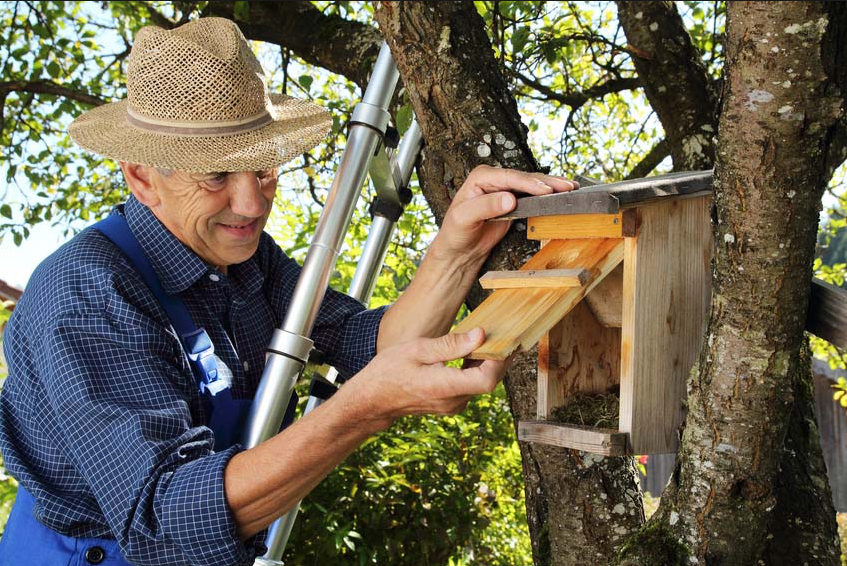 [Speaker Notes: - Nistkästen werden vom Projekt bezahlt oder den lokalen Sektionen selbst hergestellt.]
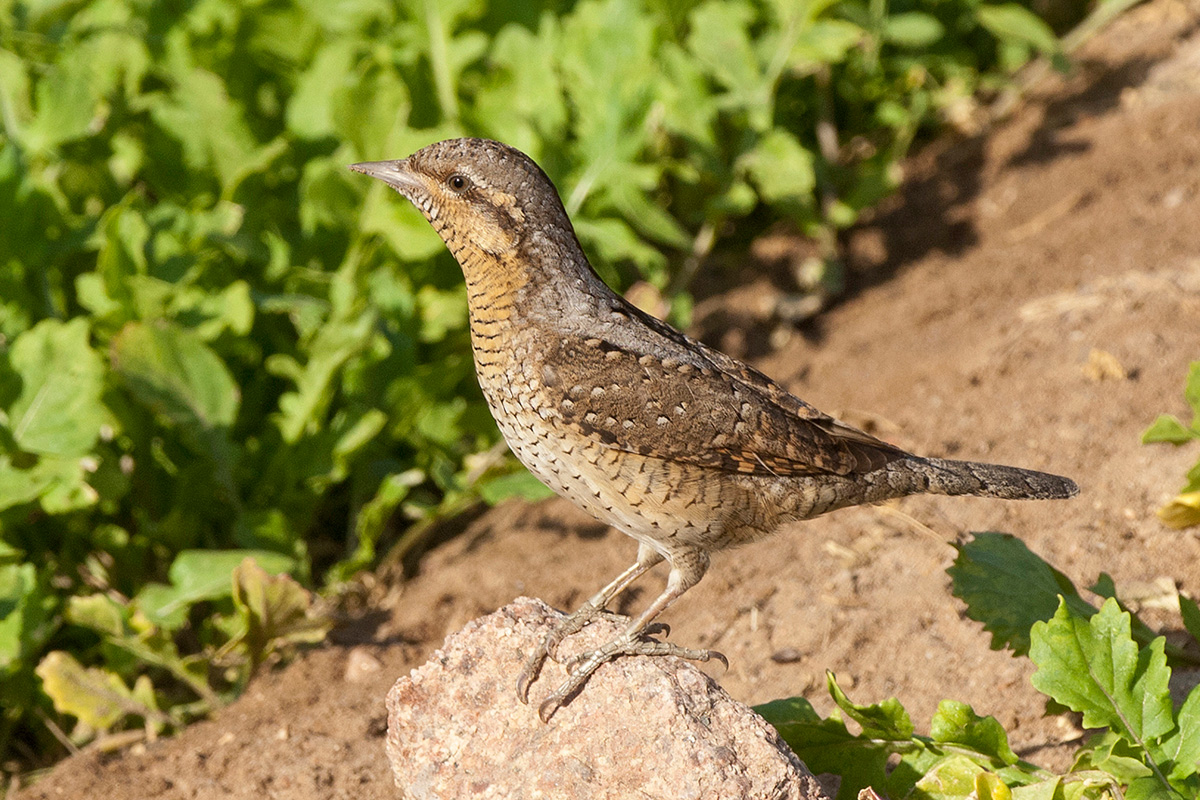